PSC2019
Computing Maximal Palindromes and Distinct Palindromes in a Trie
Mitsuru Funakoshi, Yuto Nakashima, Shunsuke Inenaga, Hideo Bannai, Masayuki Takeda

Kyushu University
[Speaker Notes: Thank you for the introduction.
I'm a master student from Kyushu University in Japan.
and these people are my supervisors.]
Palindromes
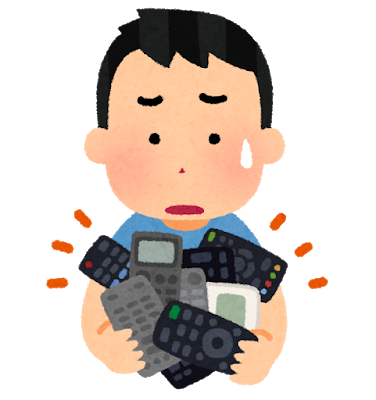 [Speaker Notes: This study is about palindromes.
A palindrome is a string that reads the same forward and backward.

Here are some examples of palindromes.
"radar" is a palindrome.
Also, ” neveroddoreven" is a palindrome.
This is a Japanese palindrome which means that 
there are a lot of remote controllers. like this illustrasion.
The last example is this equation which is a palindrome as a string.
I remark that this equation is mathematically correct.
What is more interesting about this palindrome is that the calculated values are also palindromes,
123321 and so is this equation!!!
I made these palindromic formulas by myself without a computer.]
Palindromes
[Speaker Notes: In this talk, we consider maximal palindromes and distinct palindromes in a trie (namely, rooted edge-labeled tree).

I will begin with maximal palindromes and distinct palindromes in a string, 
and then generalize them to tries.]
Maximal palindromes in a string
7
9.5
Distinct palindromes in a string
Distinct palindromes in a string
Distinct palindromes in a string
Trie
A trie is a rooted tree where each edge is labeled by a single char and 
out-going edges of each node are labeled by mutually distinct chars.

A trie is a natural extension to a string, 
and is a compact representation of a set of strings.
a
b
c
c
a
a
a
b
a
b
root
c
c
b
b
c
d
c
b
a
a
a
c
b
[Speaker Notes: We consider palindromes in a trie.
A trie is a rooted tree where each edge is labeled by a single character 
and the out-going edges of each node are labeled by mutually distinct characters.

A trie is a natural extension to a string, 
and is a compact representation of a set of strings. 

Throughout this talk I describe tries like this,
the leftmost white node is the root and gray nodes are leaves.]
Problem
a
b
c
c
a
a
a
b
a
b
root
c
c
b
b
c
d
c
b
a
a
a
c
b
Pals in a trie (rooted edge-labeled tree)
only consider paths in the root-to-leaf direction
a
b
c
c
a
a
a
b
a
b
root
c
c
b
b
c
d
c
b
a
a
a
c
b
[Speaker Notes: I will explain what palindromes in a trie are.
Since we consider a rooted tree, we only consider paths in the root to leaf direction.
だいレクション]
Pals in a trie (rooted edge-labeled tree)
only consider paths in the root-to-leaf direction
a
b
c
c
a
a
a
b
a
b
root
c
c
b
b
c
d
c
b
a
a
a
c
b
[Speaker Notes: Thus this path labeled by “bccaaccb” is a palindrome in this trie.]
Pals in a trie (rooted edge-labeled tree)
only consider paths in the root-to-leaf direction
a
b
c
c
a
a
a
b
a
b
root
c
c
b
b
c
d
c
b
a
a
a
c
b
[Speaker Notes: This red string is a palindrome but we do not consider such a path.]
Maximal palindromes in a trie
a
b
c
c
a
a
a
b
a
b
root
c
c
b
b
c
d
c
b
a
a
a
c
The maximal palindrome centered at     is bccaaccb.
b
[Speaker Notes: Next, I will explain maximal palindromes in a trie.
Maximal palindromes in a trie are natural extension of those in a string.

For example, the maximal palindrome centered at this position in this trie is “bccaaccb”.]
Maximal palindromes in a trie
a
b
c
c
a
a
a
b
a
b
root
c
c
b
b
c
d
c
b
a
a
a
c
The maximal palindrome centered at     is aaa.
b
[Speaker Notes: For another example, the maximal palindrome centered at this position in this trie is “aaa”.]
Distinct palindromes in a trie
a
b
c
c
a
a
a
b
a
b
root
c
c
b
b
c
d
c
b
a
a
a
c
b
Distinct palindromes in a trie
a
b
c
c
a
a
a
b
a
b
root
c
c
b
b
c
d
c
b
a
a
a
c
b
Distinct palindromes in a trie
a
b
c
c
a
a
a
b
a
b
root
c
c
b
b
c
d
c
b
a
a
a
c
b
Naïve methods for these problems
a
b
c
c
a
a
a
b
a
b
root
c
c
b
b
c
d
c
b
a
a
a
c
b
Naïve methods for these problems
a
b
c
c
a
a
a
b
a
b
root
c
c
b
b
c
d
c
b
a
a
a
c
b
Main results for maximal palindromes
Main results for maximal palindromes
Main results for distinct palindromes
Main results
Main results
The number of maximal palindromes
a
b
c
c
a
a
a
b
a
b
root
c
c
b
b
c
d
c
b
a
a
a
c
b
[Speaker Notes: Let’s consider the maximal palindrome of this center position u.
The immediately preceding character is “a” and the immediately following character is “a”.
So this can be extended with the same center like this.]
The number of maximal palindromes
a
b
c
c
a
a
a
b
a
b
root
c
c
b
b
c
d
c
b
a
a
a
c
b
[Speaker Notes: Then, the immediately preceding character is “c” and the immediately following character is “a” or “c”. 
So this can be extended for this edge with the same center like this.]
The number of maximal palindromes
a
b
c
c
a
a
a
b
a
b
root
c
c
b
b
c
d
c
b
a
a
a
c
b
[Speaker Notes: Then, the immediately preceding character is “c” and the immediately following character is “c”. 
So this can be extended with the same center like this.]
The number of maximal palindromes
a
b
c
c
a
a
a
b
a
b
root
c
c
b
b
c
d
c
b
a
a
a
c
b
[Speaker Notes: Then, the immediately preceding character is “b” and the immediately following character is “a” or “b” or “d”. 
So this can be extended for this edge with the same center like this.]
The number of maximal palindromes
a
b
c
c
a
a
a
b
a
b
root
c
c
b
b
c
d
c
b
a
a
a
c
b
Computing maximal palindromes
Overview
Step 1
a
b
c
c
a
a
a
b
a
b
root
c
c
b
b
c
d
c
a
c
a
b
a
b
Step 1
a
b
c
c
a
a
a
b
a
b
root
c
c
b
b
c
d
c
a
c
a
b
a
b
Step 1
a
b
c
c
a
a
a
b
a
b
root
c
c
b
b
c
d
c
a
c
a
b
a
b
Step 1
a
b
c
c
a
a
a
b
a
b
root
c
c
b
b
c
d
c
a
c
a
b
a
b
Step 2
a
b
c
c
a
a
a
b
a
b
root
c
c
b
b
c
d
c
a
c
a
b
a
b
Maximal palindrome
Suffix palindromes ending at each node
a
b
c
c
a
a
a
b
a
b
root
c
c
b
b
c
d
c
a
c
a
b
a
b
Periodic property of suffix pals in a str.
[Speaker Notes: Let me explain periodic property of suffix palindromes in a string.

these are all the suffix palindromes ending at this position i.

the smallest period of these two palindromes from the top is 7.
so they are in the same group.

the smallest period of these three palindromes in the middle is 2.
so they are in the same group.

finally, the smallest period of the palindrome at the bottom is 1.
so it is in another group.

it is known that the number of these periods is O(log i), so the number of the groups is also O(log i).

 All groups can be represented in O(log i) space.]
Immediately preceding chars for each group
The maximal palindromes in a group except for the longest one 
are immediately preceded by the same character, 
since these palindromes have same smallest period.
root
[Speaker Notes: Now I will explain the immediately preceding characters of all maximal palindromes for each group.
From the above, these palindromes have same smallest period.
Therefore, the maximal palindromes in a group except for the longest one 
are immediately preceded by the same character.]
Immediately preceding chars for each group
The maximal palindromes in a group except for the longest one 
are immediately preceded by the same character.

Therefore, the number of distinct immediately preceding characters 
for each group is at most 2.
root
b
b
b
b
[Speaker Notes: Therefore, the number of immediately preceding characters for each group is at most 2.]
Extension of each group
root
c
b
b
b
b
Extension of each group
root
c
b
b
b
b
[Speaker Notes: There are 4 cases to consider for each group as follows:]
Extension of each group
root
c
b
b
b
b
Extension of each group
root
c
b
b
b
b
Extension of each group
root
c
b
b
b
b
Extension of each group
root
c
b
b
b
b
Running time
Working space
a
b
c
c
a
a
a
b
a
b
root
c
c
b
b
c
d
c
b
a
a
a
c
b
Summary
Open problems
Can we generalize Manachr’s algorithm?
root
a
c
a
a
c
a
a
b
c
b
b
b
c
[Speaker Notes: In Manacher's algorithm, the maximal palindrome of this position is copied from the maximal palindrome at a symmetric position with respect to the center position of the longest suffix palindrome and then processed.
However, there are several longest suffix palindromes for each center, and it is not clear which suffix palindrome should be used.
If we process all longest suffix palindromes for each center position, 
it requires O (N ^ 2) total time.]
Can we generalize Manachr’s algorithm?
root
a
c
a
c
c
a
a
b
c
b
b
b
c
[Speaker Notes: In Manacher's algorithm, the maximal palindrome of this position is copied from the maximal palindrome at a symmetric position with respect to the center position of the longest suffix palindrome and then processed.
However, there are several longest suffix palindromes for each center, and it is not clear which suffix palindrome should be used.
If we process all longest suffix palindromes for each center position, 
it requires O (N ^ 2) total time.]
Previous work of palindromes in a tree
To our knowledge, palindromes in a trie (rooted edge-labeled tree)
have not been studied previously.
Periodic property of maximal palindromes
Strategy of Algorithm 2
a
a
a
a
a
b
b
b
a
b
b
a
a
c
b
c
a
c
a
b
a
b
a
Strategy of Algorithm 2
a
a
a
a
a
b
b
b
a
b
b
a
a
c
b
c
a
c
a
b
a
b
a
Strategy of Algorithm 2
a
a
a
a
a
b
b
b
a
b
b
a
a
c
b
c
a
c
a
b
a
b
a
Strategy of Algorithm 2
a
a
a
a
a
b
b
b
a
b
b
a
a
c
b
c
a
c
a
b
a
b
a
Strategy of Algorithm 2
a
a
a
a
a
b
b
b
a
b
b
a
a
c
b
c
a
c
a
b
a
b
a
Strategy of Algorithm 2
a
a
a
a
a
b
b
b
a
b
b
a
a
c
b
c
a
c
a
b
a
b
a
Strategy of Algorithm 2
a
a
a
a
a
b
b
b
a
b
b
a
a
c
b
c
a
c
a
b
a
b
a
Strategy of Algorithm 2
a
a
a
a
a
b
b
b
a
b
b
a
a
c
b
c
a
c
a
b
a
b
a
Strategy of Algorithm 2
a
a
a
a
a
b
b
b
a
b
b
a
a
c
b
c
a
All maximal palindromes can be computed by the above operation.
c
a
b
a
b
a